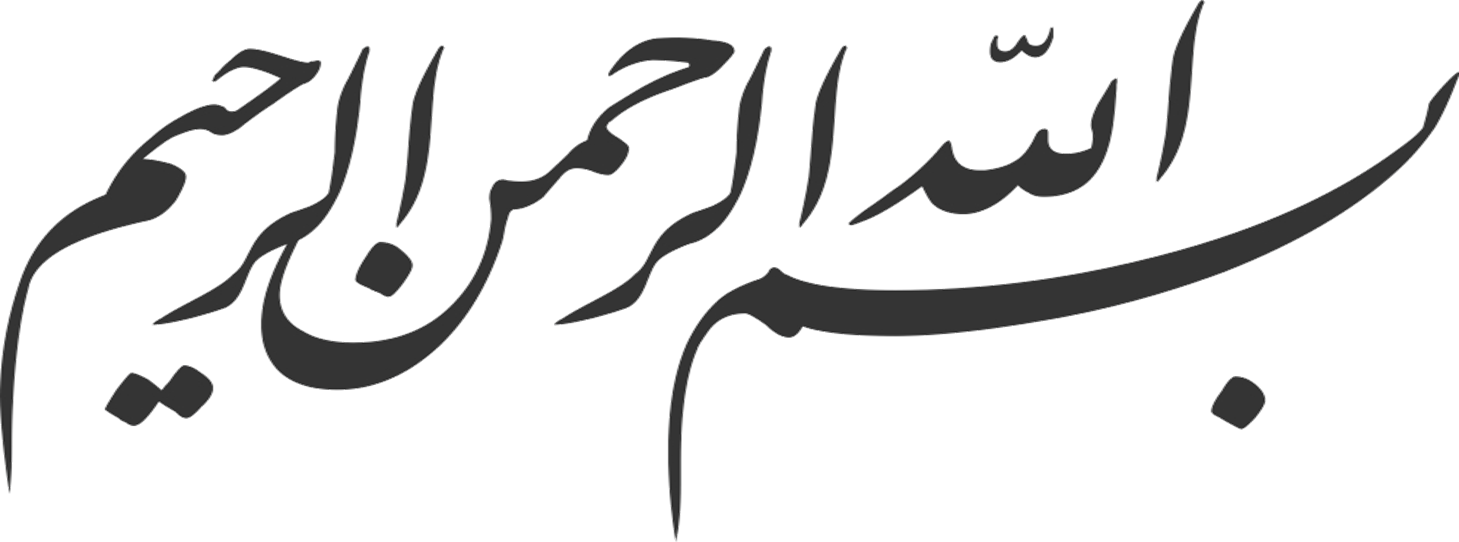 الاربعاء  : 14 اكنوبر 2020
27 صفر  1442 هـ
النشيد الوطني
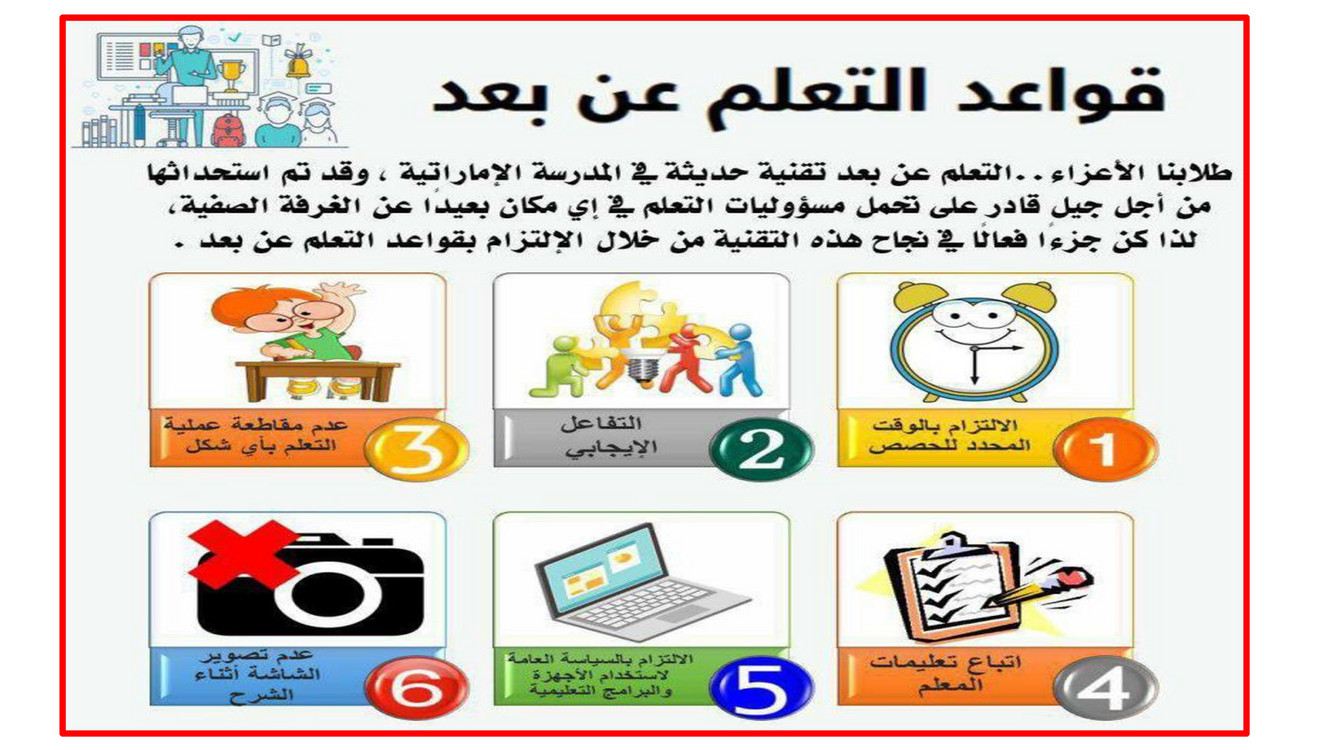 الدرس الثالث عشر :
استقصاء حل المسائل
الاستراتيجية : حدد المعلومات الزائدة أو غير المذكورة
نواتج التعلم
❶– أن يحدد الطلاب المعلومات الزائدة أو الناقصة اللازمة لحل المسألة.
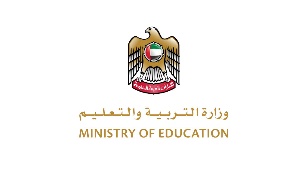 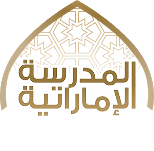 تحضير التعلم عن بعد
لمادة الرياضيات-الصف الخامس
اليوم: الاربعاء                      التاريخ  14\10\2020
التعلم القبلي
تقرأ سارة 48 صفحة في 5 ساعات ، فإذا قرأت نفس عدد الصفحات في كل ساعة ، فكم عدد الصفحات التي تقرأها في الساعة الواحدة تقريبا ؟
48÷5 =
هل يتطلب حل المسألة تقديرًا أم إجابة دقيقة؟ اشرح.
50÷5 =
10
حدّد تقديرًا منطقيًا للحل. اشرح كيف قمت بالتقدير.
تقرأ 10 صفحات في الساعة الواحدة تقريبا
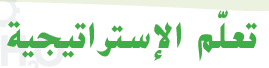 الاستراتيجية : حدد المعلومات الزائدة أو غير المذكورة
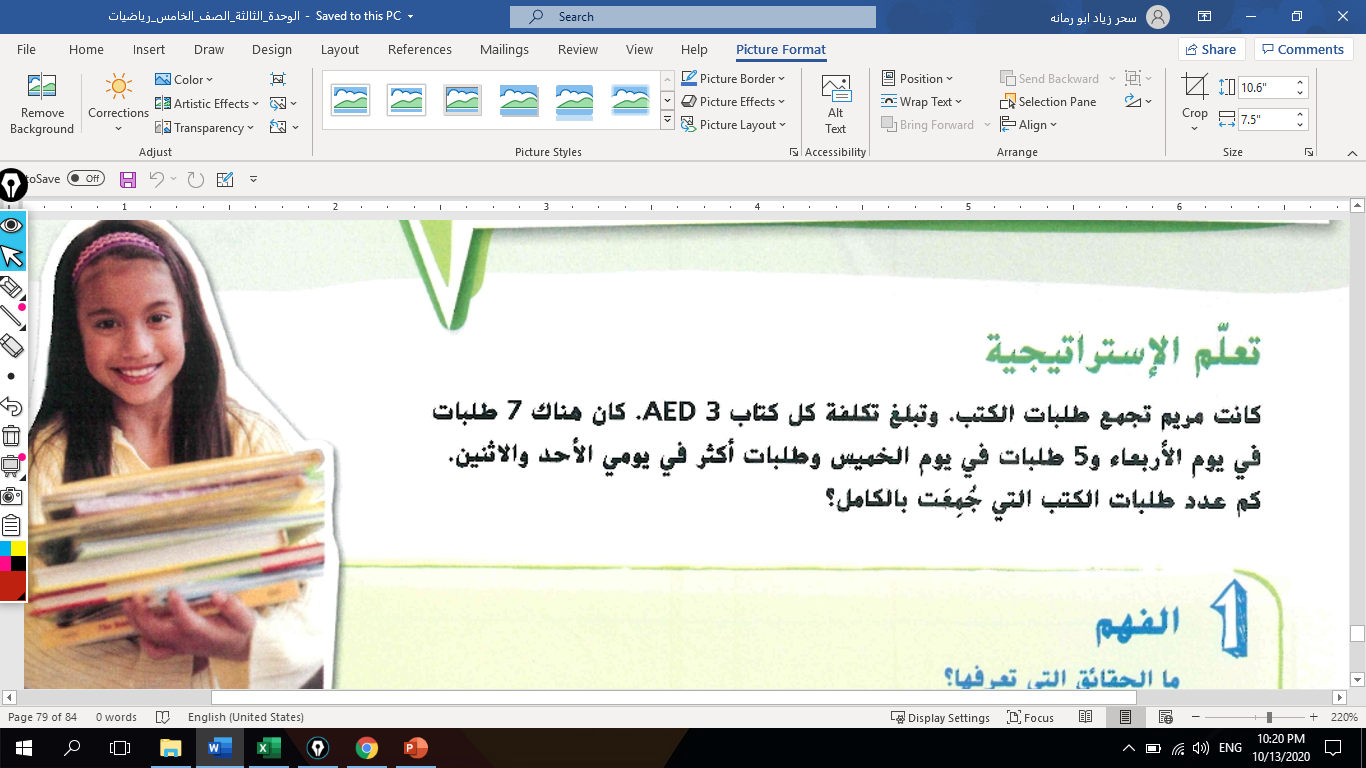 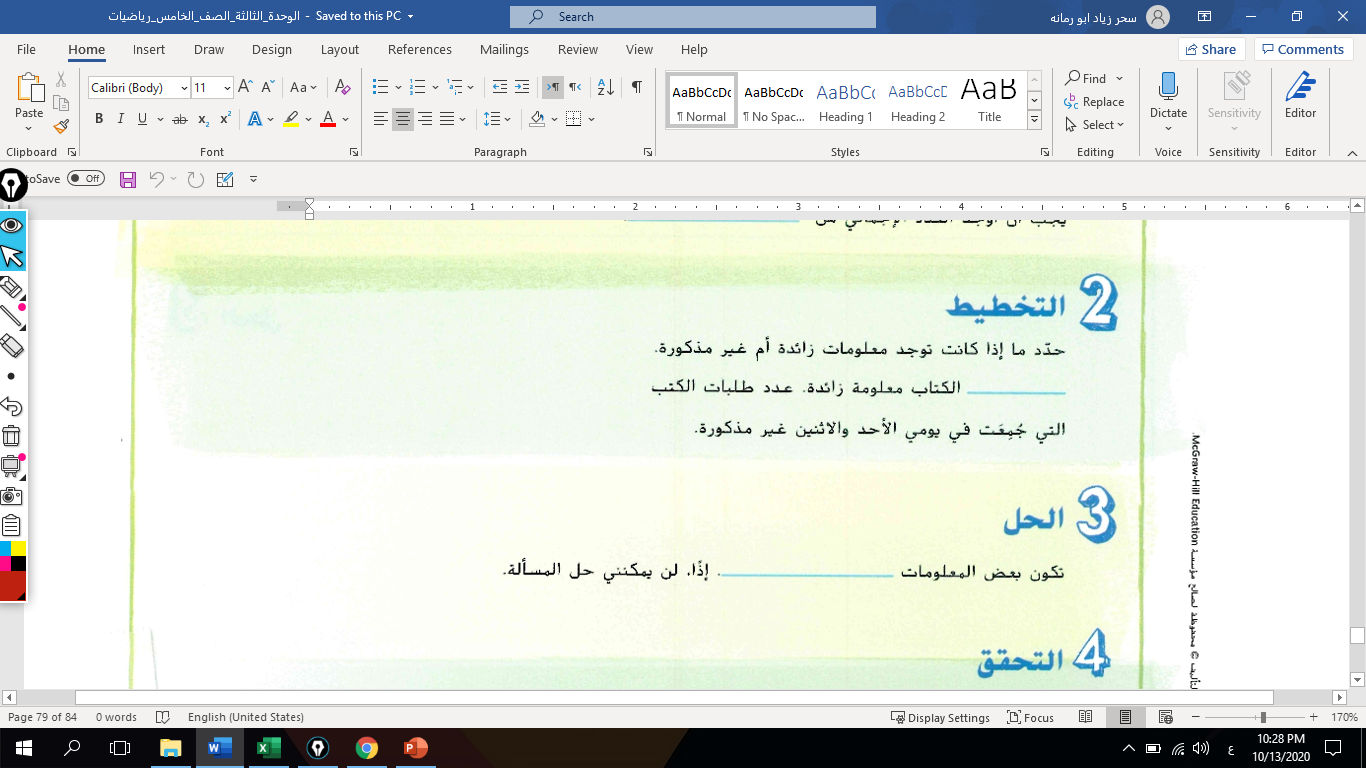 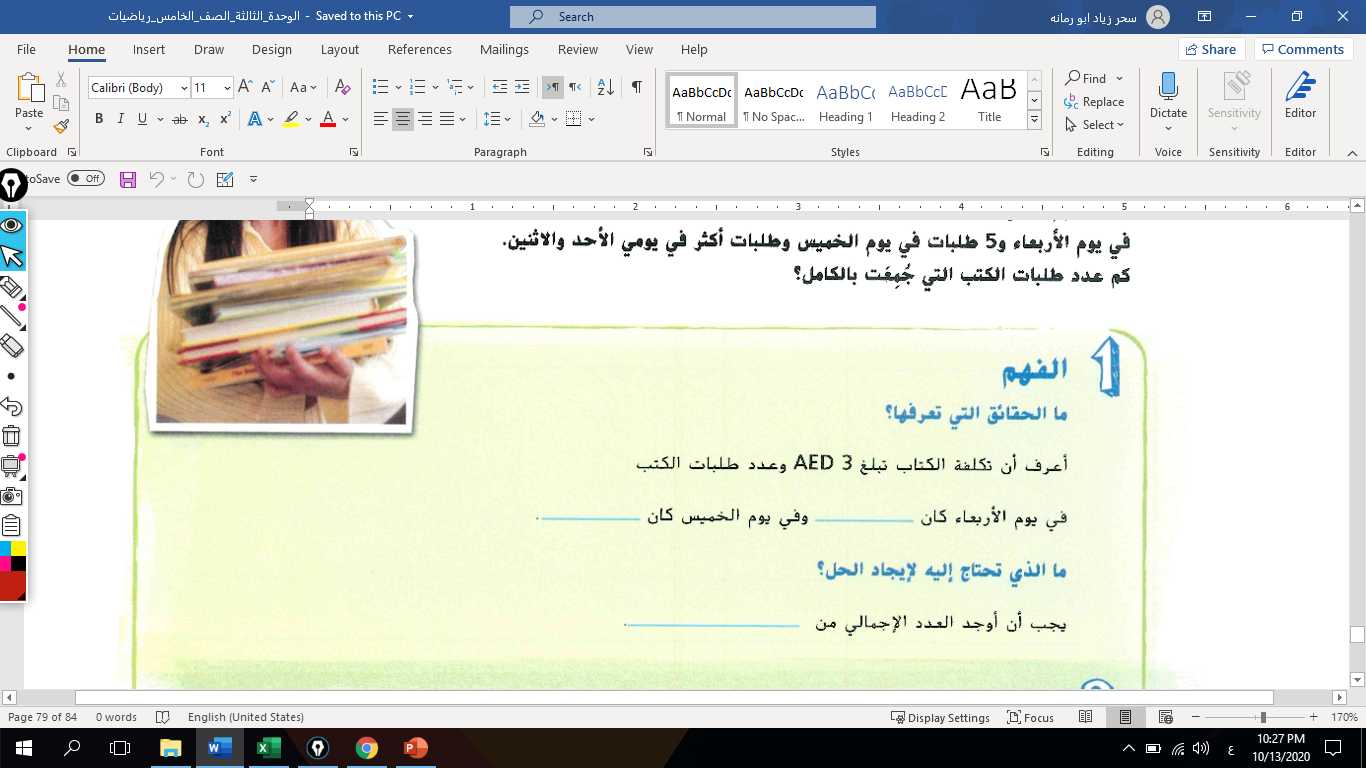 تكلفة الكتاب
7
5
ناقصة
طلبات الكتب التي جمعت بالكامل
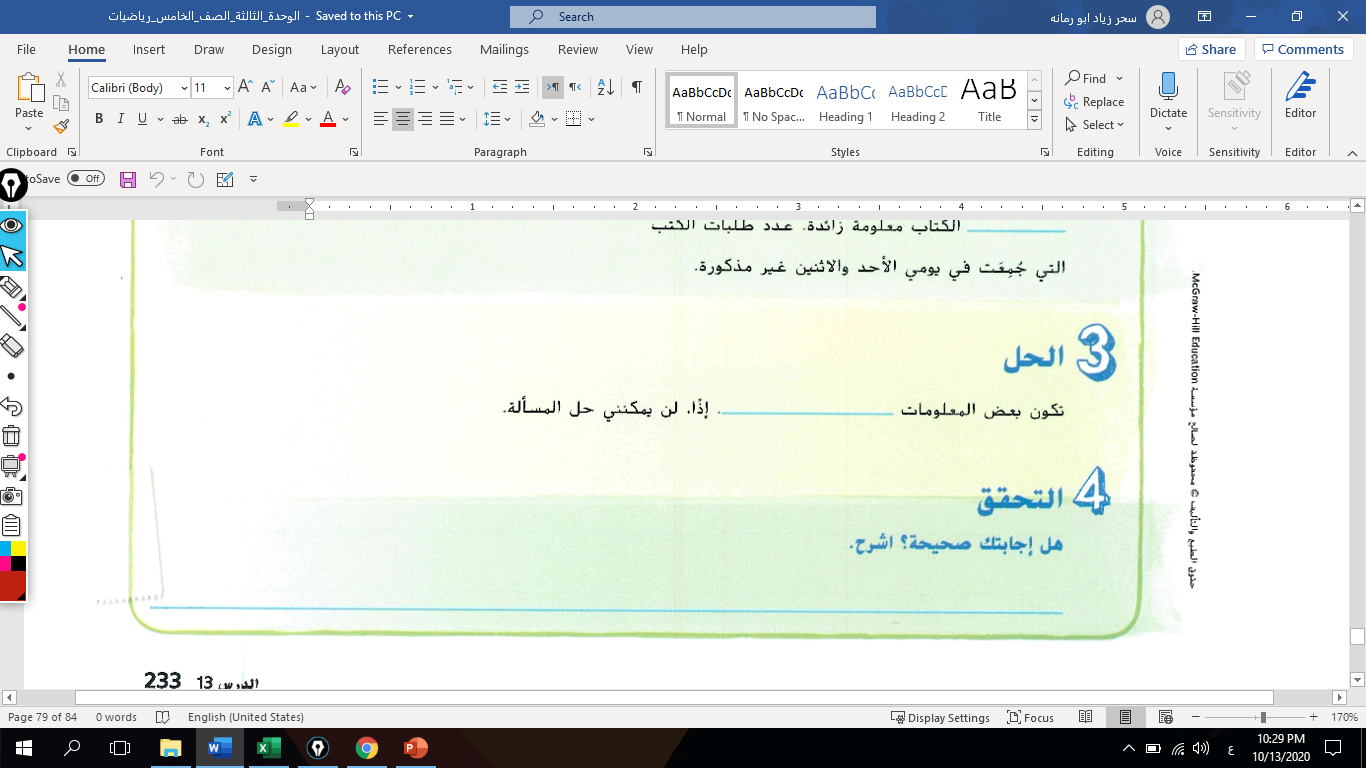 نعم صحيحة لأن معلومات المسألة ناقصة
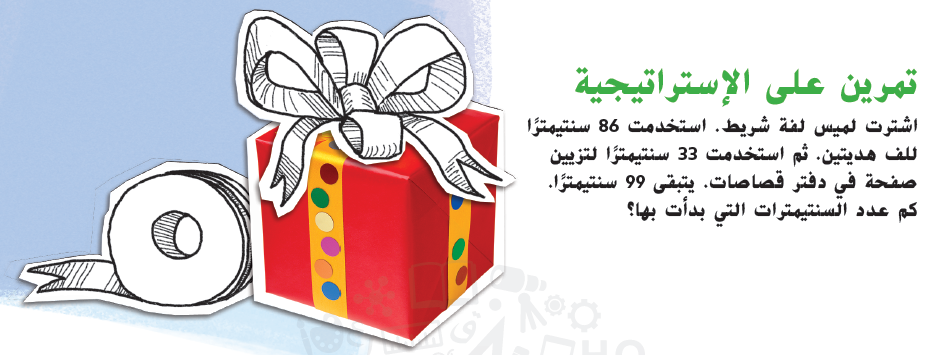 الاستراتيجية : حدد المعلومات الزائدة أو غير المذكورة
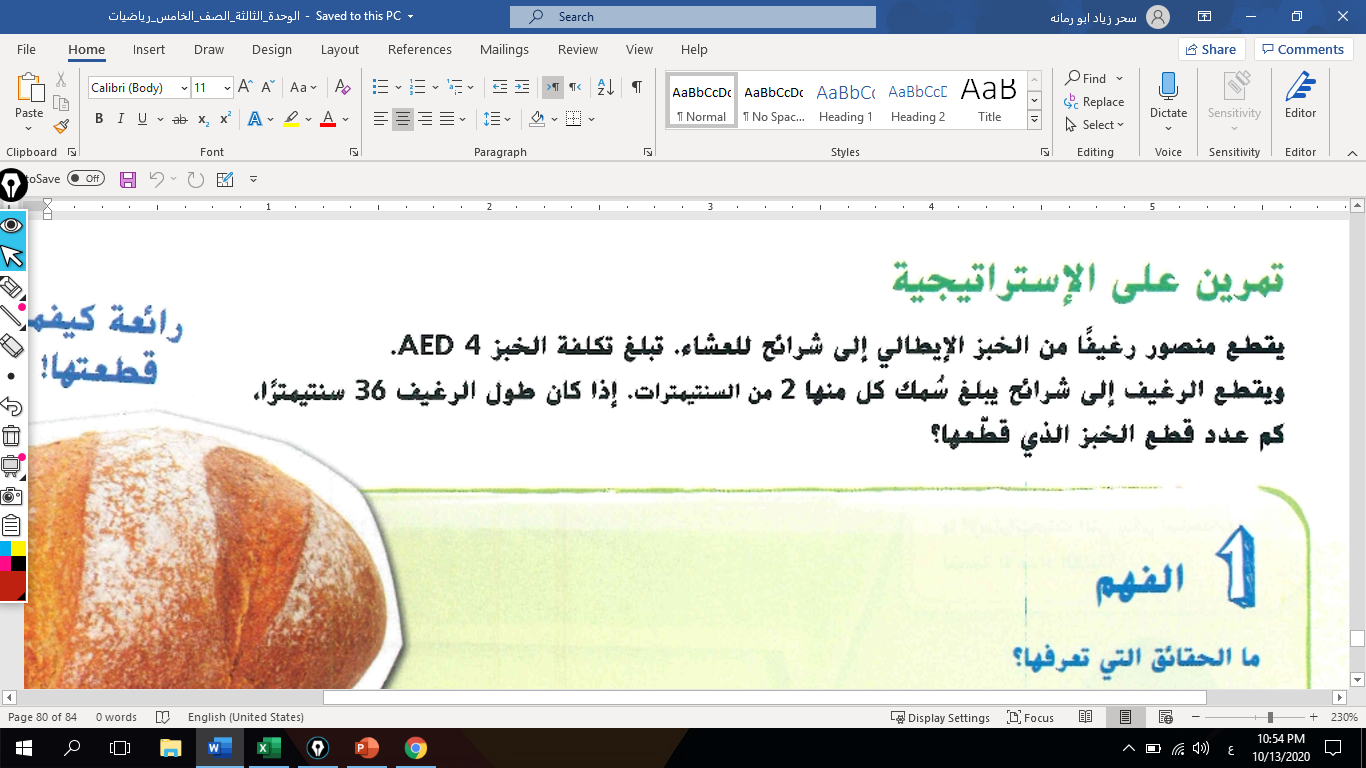 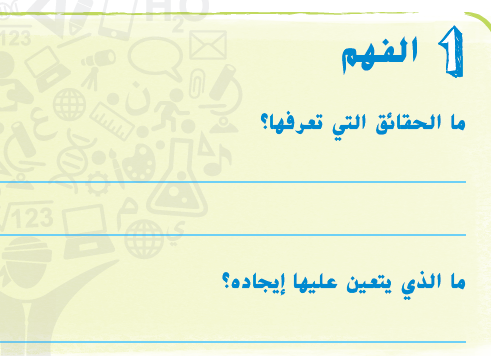 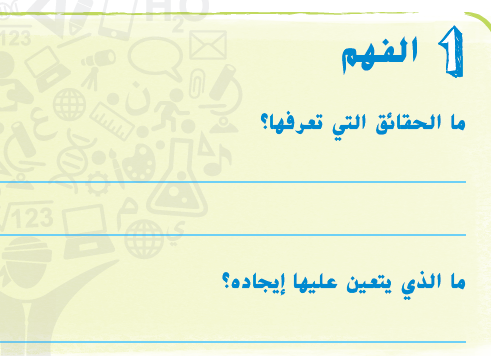 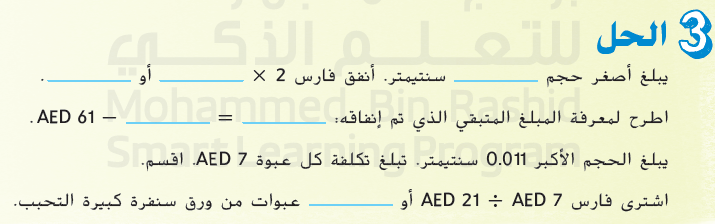 18= 2 ÷36 
إذًا، قطع منصور 18 قطعة من الخبز.
.AED تبلغ تكلفة الخبز 4
يبلغ سُمك كل شريحة خبز 2 من السنتيمترات.
يبلغ طول رغيف الخبز 36 سنتيمترًا.
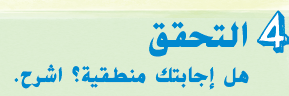 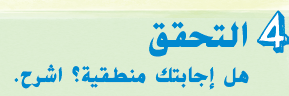 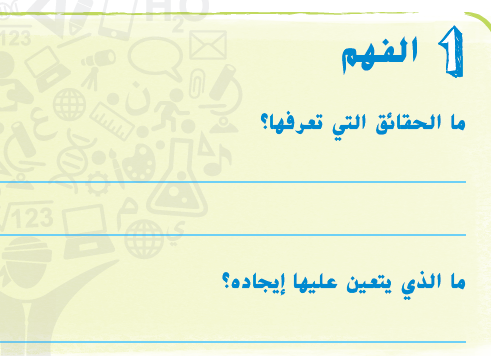 تحقق من الحل بضرب عدد قطع الخبز في سُمك كل شريحة. 36 سنتيمترًا
36=2×18 
الإجابة صحيحة.
كم عدد قطع الخبز التي قطعها منصور؟
حدّد ما إذا كانت توجد معلومات زائدة أم غير مذكورة.
تكلفة الخبز غير ضرورية.
لديّ كل المعلومات اللازمة لحل المسألة.
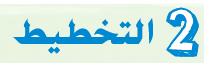 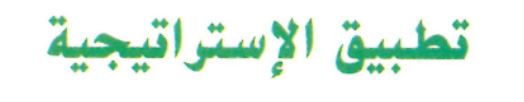 الاستراتيجية : حدد المعلومات الزائدة أو غير المذكورة
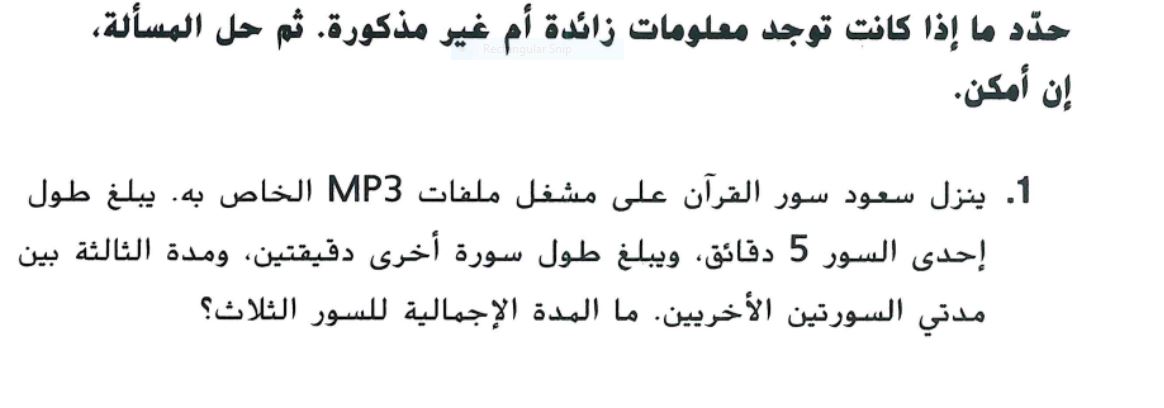 يبلغ طول سورة القران الأولى
5 دقائق
يوجد معلومات ناقصة لذلك لا يمكن حل المسألة
يبلغ طول سورة القران الثانية
2 دقيقة
؟؟؟؟؟؟؟
كم يبلغ طول سورة القران الثالثة؟
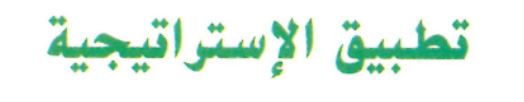 الاستراتيجية : حدد المعلومات الزائدة أو غير المذكورة
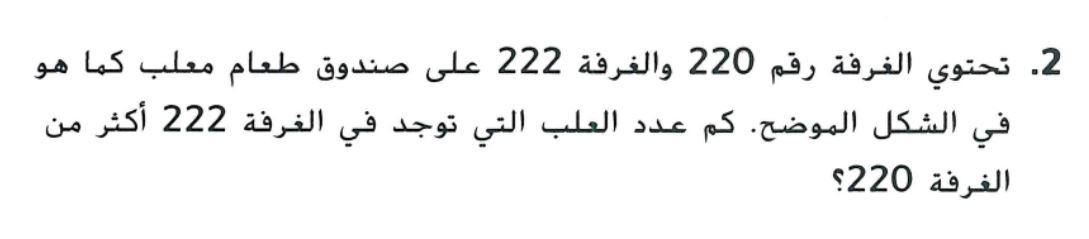 عدد العلب في الغرفة 222 يساوي
346 علبة طعام
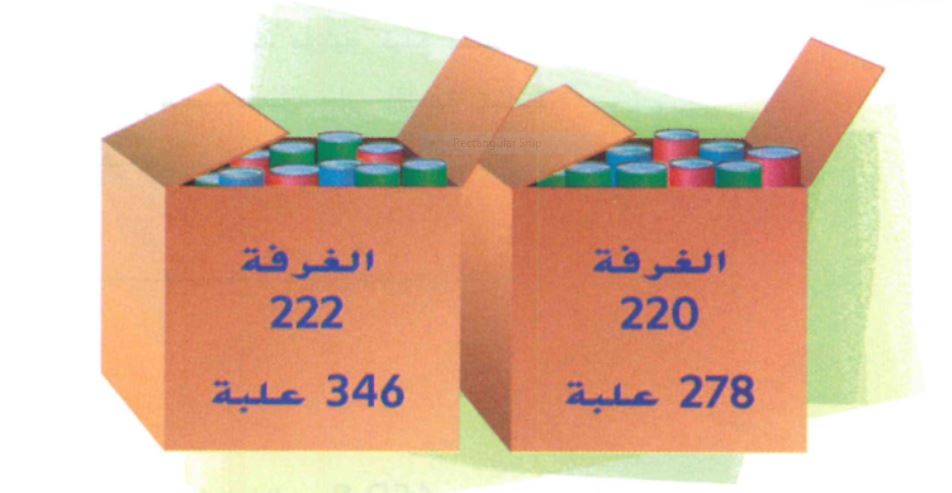 عدد العلب في الغرفة 220 يساوي
278 علبة طعام
سنجري عملية الطرح لمعرفة الفرق بكم يزيد عدد العلب في الغرفة 222 عن عدد العلب في الغرفة 220
346 – 278 =
68
https://www.liveworksheets.com/aj1250083pl
استقصاء حل المسائل
الاستراتيجية : حدد المعلومات الزائدة أو غير المذكورة
بطاقة الخروج
صنعت سارة خليط الفطائر المحلاة ، و لديها لتر 
زائد من الخليط ، ما كمية الخليط الذي استخدمته 
في صنع الفطائر ؟
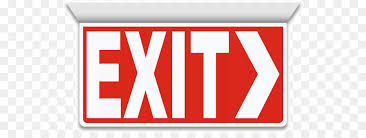 معلومات المسألة زائدة عن الحاجة
معلومات المسألة ناقصة ولا تكفي لحل المسألة
معلومات المسألة كافية للحل